Intérêt de la PCT pour l’aide au diagnostic étiologique d’une fièvre en cancérologie
WebTV 
SOS
Dr Florian SCOTTE
Gustave Roussy Cancer Campus, Villejuif
Pr Gilles FREYER
Institut de Cancérologie des Hospices Civils de Lyon
CHU Lyon Sud
Dr Didier MAYEUR
Centre Georges Francois Leclerc, Dijon
Introduction
Quel bilan réaliser dans un contexte fébrile chez un patient atteint de cancer ?
Quels diagnostics différentiels peut-on évoquer selon le contexte néoplasique ?
Et plus précisément quel impact pour la PCT dans le contexte Covid ?
Contexte fébrile : bilan à réaliser
Quel bilan réaliser dans un contexte fébrile chez un patient atteint de cancer ?
Si neutropénie, évoquer neutropénie fébrile : NFP + bio standard, hémocs, ECBU, recherche point d’appel et ciblage prélèvements en fonction – PCR COVID en contexte
Si immuno-compétent : en dehors du bilan standard, intérêt CRP/PCT
Ne jamais oublier la thrombose / EP
En cas de fièvre chronique : imagerie à la recherche d’une infection profonde, selon orientation clinique : ostéite, abcès profond, endocardite (ETO), lymphocèle surinfectée, érysipèle…
Si immunodépression (corticothérapie…), évoquer pneumocystose, candidémie, aspergillose
Intérêt de la PCT pour les infections bactériennes
Le dosage de la Procalcitonine (PCT) permet de vérifier qu’il s’agit bien d’une infection bactérienne
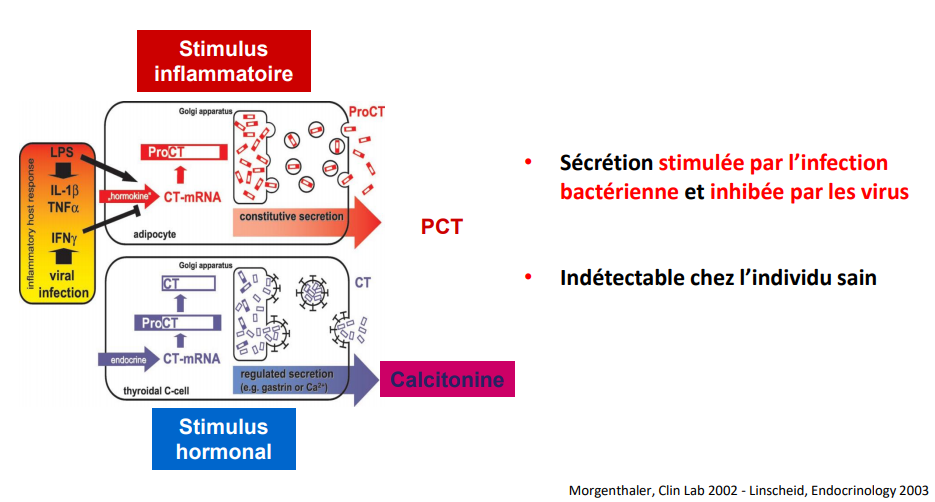 La PCT : diagnostic rapide de l’infection bactérienne
Sa cinétique reflète la réponse de l’hôte au traitement antibiotique
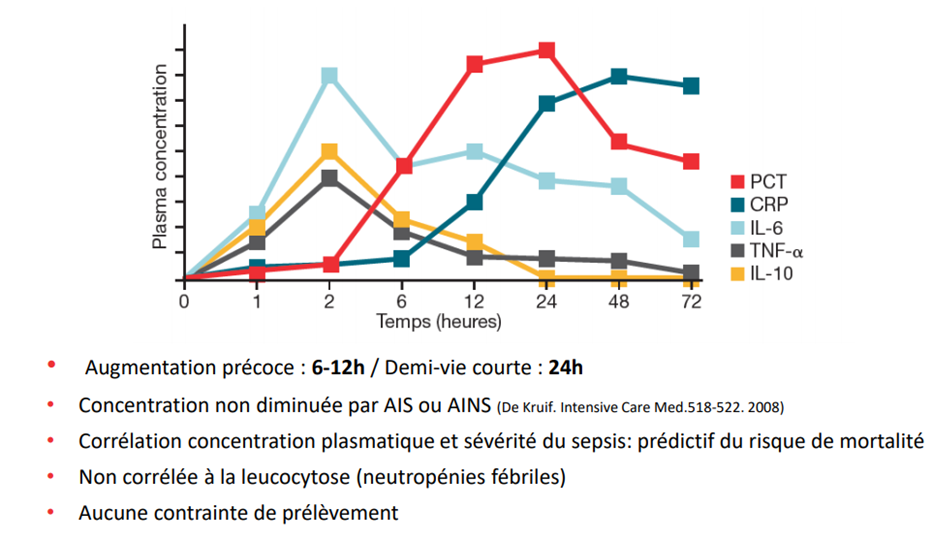 Adapté de Meisner, J.Lab.Med, 1999 et Dandona , J Clin Endocrinol Metab, 1994
Contexte fébrile : Stratégie
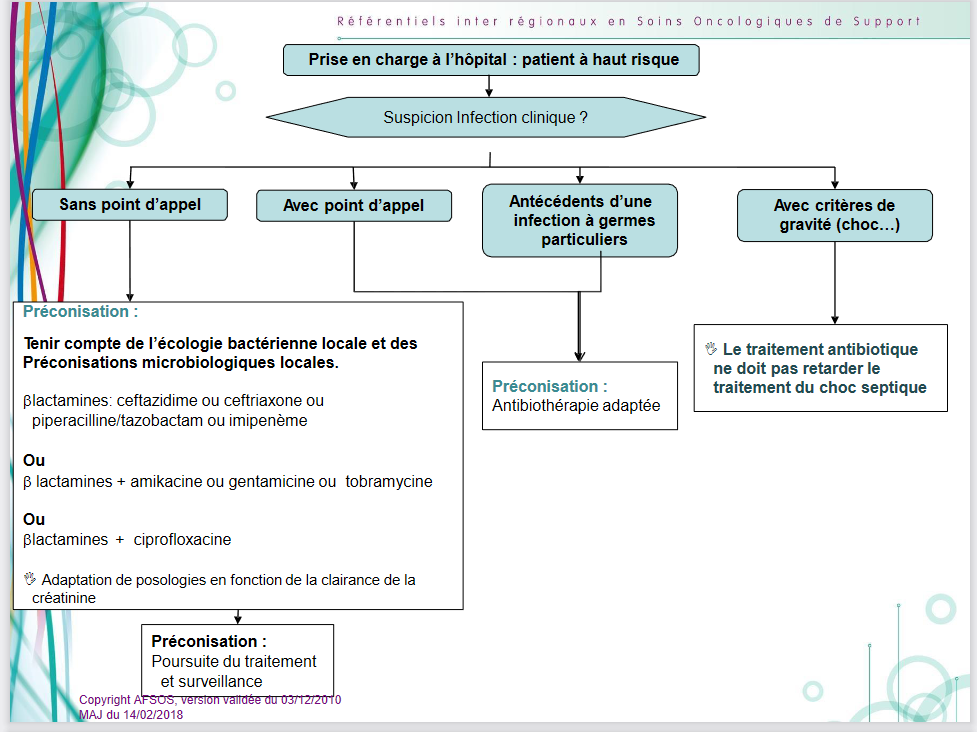 Reférentiels AFSOS, - Aplasie fébrile et cancer (urgence) 14022018
Diagnostics différentiels
Neutropénie fébrile, 
Infection virale ou fungique, 
Pneumocystose, 
Fièvre néoplasique, 
Syndrome d’activation macrophagique, 
Thrombose et embolie pulmonaire
Fièvres d’origine médicamenteuse
Immunothérapies
CAR T-Cell
G-CSF
Anti-EGFR
Inhibiteurs CDK 4/6
…
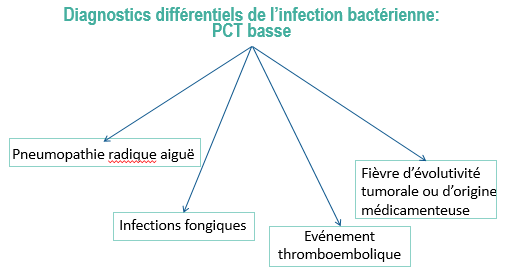 PCT : Utilité en diagnostic différentiel : Viral ou bactérien ?
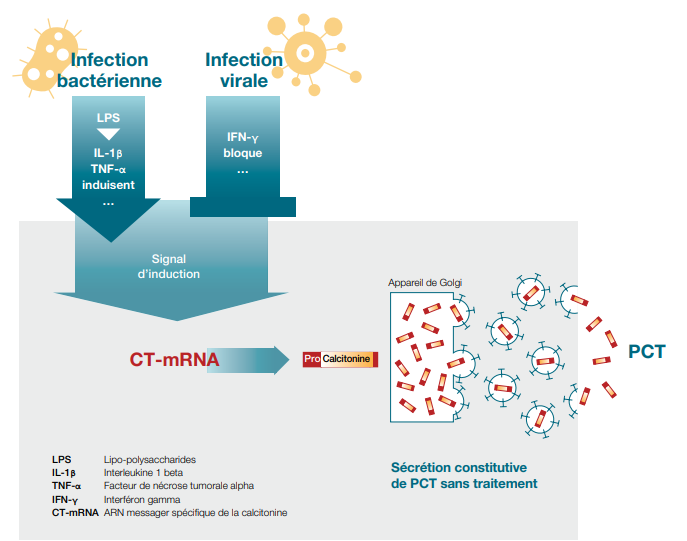 Harbarth et al., Am J Respir Crit Care Med 2001 
Meisner M, Procalcitonin – Biochemistry and Clinical Diagnosis, ISBN 978-3-8374-1241-3, UNI-MED, Bremen 2010 
Müller et al., Crit Care Med 2000
Personnaliser la durée de l’antibiothérapie en USI
Etude interventionnelle randomisée multicentrique sur cohorte de 1575 patients de soins intensifs 
 confirmer l‘efficacité et l‘innocuité de l‘algorithme basé sur la décroissance de la PCT
Réduction durée moyenne ATB :
10 jours bras standard vs 5 jours bras PCT ( p <0,001)
Diminution de mortalité à 28 jours
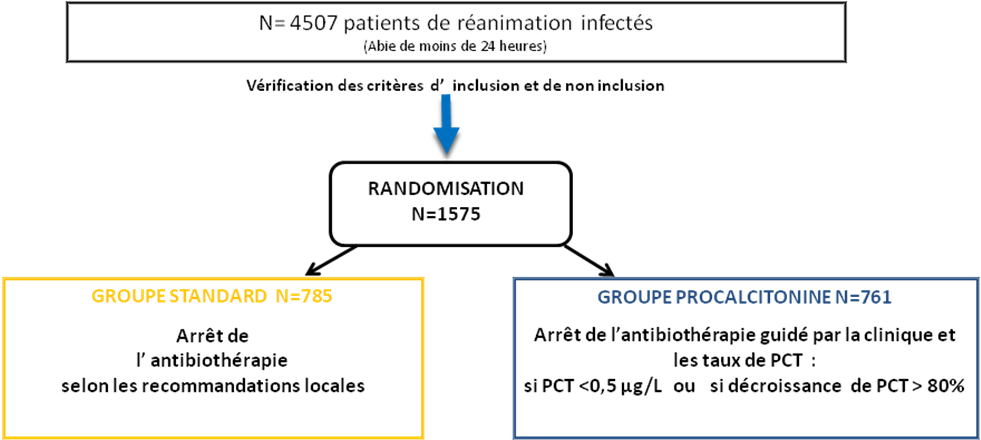 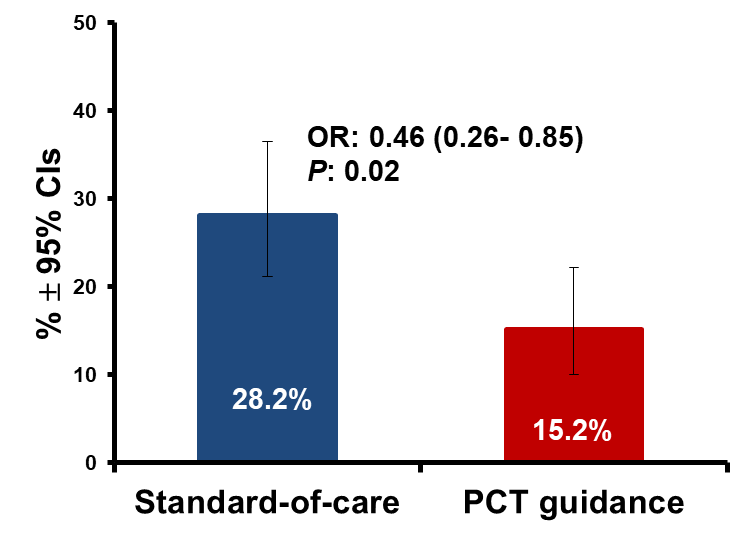 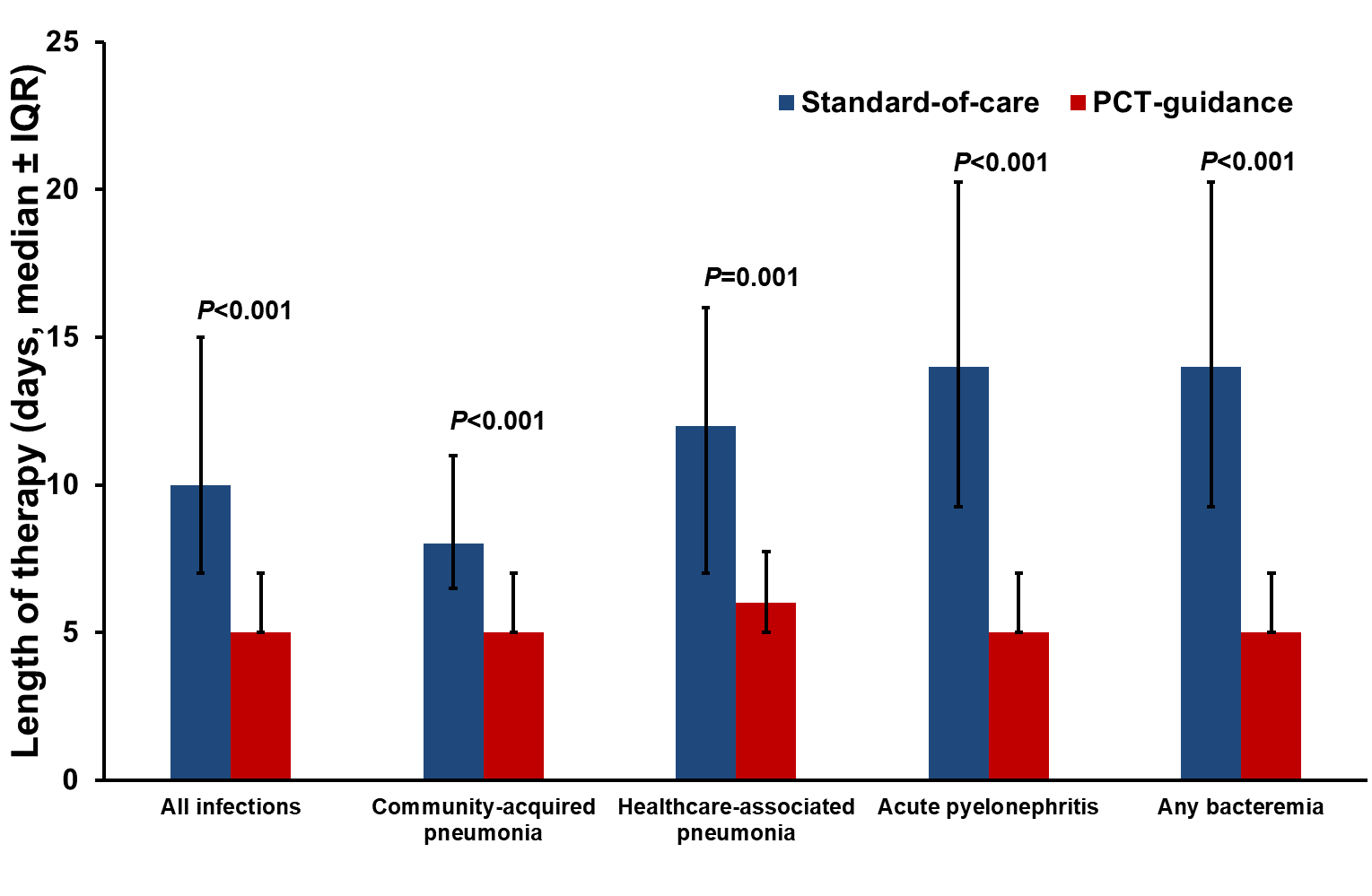 Kyriazopoulou E, et al. PROGRESS, Am J Resp Crit Care Med 2020
Take Home Messages
Quel bilan réaliser dans un contexte fébrile chez un patient atteint de cancer ?
Si neutropénie, évoquer neutropénie fébrile : NFP + bio standard, hémocs, ECBU, recherche point d’appel et ciblage prélèvements en fonction – PCR Covid en contexte
Si immuno-compétent : en dehors du bilan standard, intérêt CRP/PCT

Quels diagnostics différentiels peut-on évoquer selon le contexte néoplasique ?
Neutropénie fébrile, infection bactérienne, virale ou fungique, pneumocystose, fièvre néoplasique, syndrome d’activation macrophagique, thrombose et embolie pulmonaire

Et plus précisément quel impact pour la PCT dans le contexte Covid ?
Diagnostic différentiel infection bactérienne mais attention : augmentation classique de la PCT en cas de Covid